CS324e - Elements of Graphics and Visualization
Java 3D Intro
Java 2D
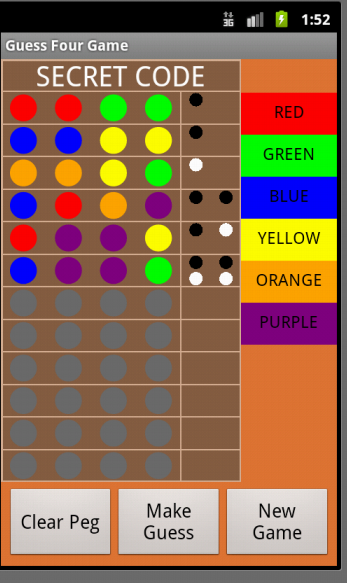 Java2D and Swing part of standard Java
Various attempts to make two d graphics appear more "lifelike" and 3 dimensional
2
Gradients
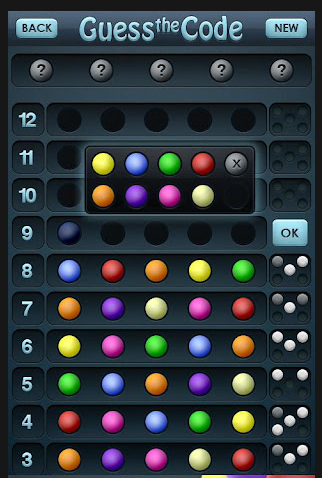 Gradient Paints can add depth to 2d primitives
Notice the gradient paint on the pegs and shading on numbers
3
2D Graphics
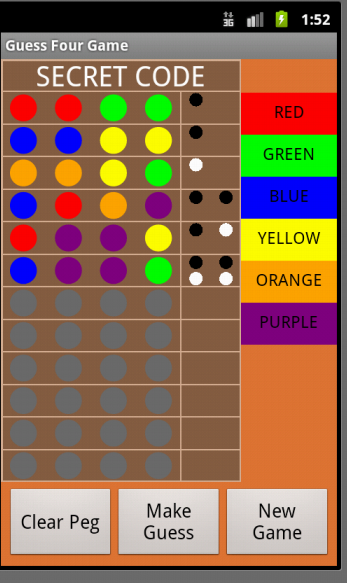 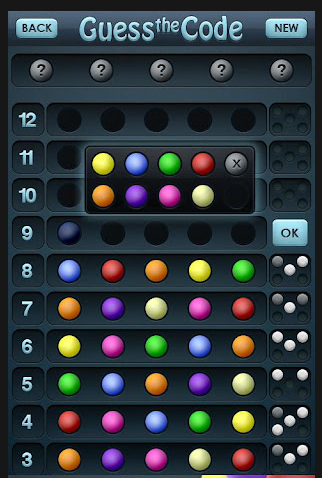 4
Wireframe Vector Graphics
BattleZone - 1980
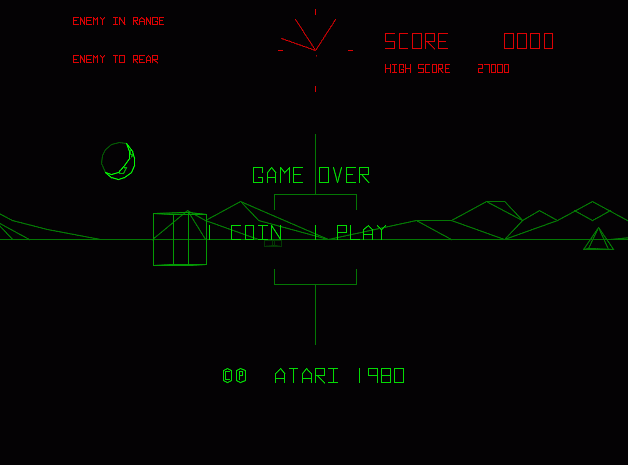 5
Parallax Scrolling
multiple backgrounds
backgrounds closer to view move at a faster speed than backgrounds farther away
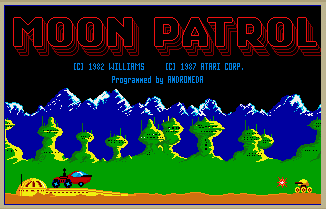 6
Parallax Scrolling Example
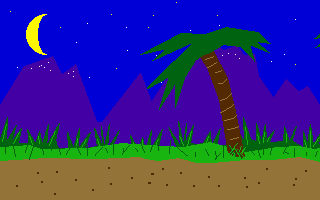 7
2.5D
Isometric Graphics
"rotate" object to reveal details on the side
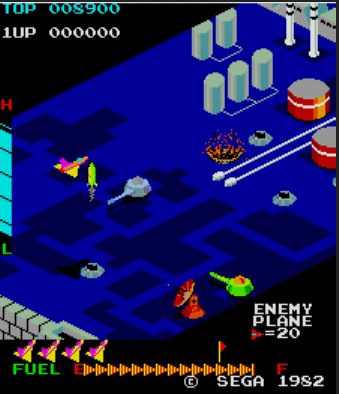 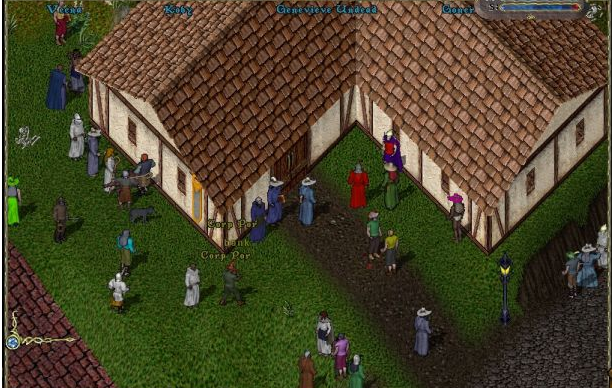 Ultima Online
Zaxxon
8
3D Graphics
Create 3D model
a small scene or a large world
Model rendered into a 2D projection
model includes
objects (boxes, cones, cylinders, sphere, user defined models)
lighting
cameras
textures
dynamic behaviors
9
Java3D
Not standard Java
One of multiple non standard libraries to create 3d graphics in Java
others include 
JOGL, jMonkey Engine, Ardor3D, JReality, LWJGL

Java3D websites:
http://java3d.java.net/
http://www.oracle.com/technetwork/java/javase/tech/index-jsp-138252.html
10
Java 3D Coordinate System
x and y as expected (positive y is up, not down as in 2d graphics
z axis - positive z is out of screen, negative z is into screen
y+
z-
z+
x+
11
Visual Portion
Portion of 3D Scene that is rendered is contained in a frustum  (pro: frəstəm)
a pyramid or cone with its top cut off
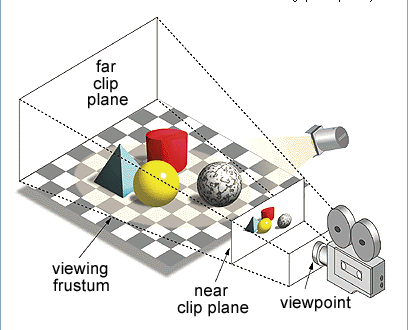 objects inscene, but not
visible
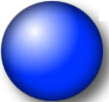 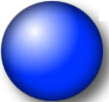 12
Scene Graphs
The elements of a Java3D scene are stored in a data structure known as a scene graph
Graph consist of nodes (aka vertices) that contain a piece of data and are connected to other nodes by links (aka edges)
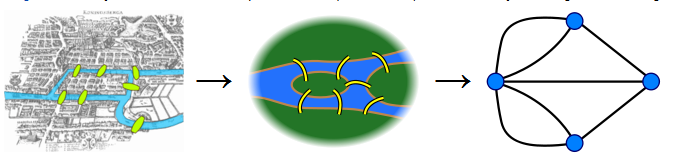 13
Trees - A Kind of Graph
Trees and Binary Trees are special instances of Graphs
root is node that contains 8
leaves on thebottom
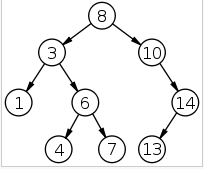 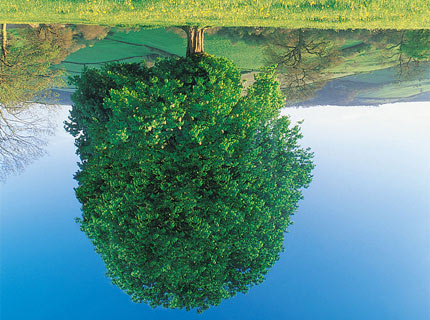 14
Java3D Scene Graphs
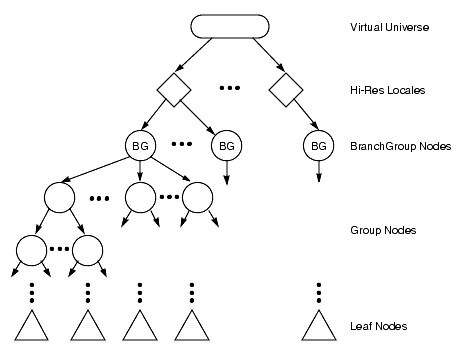 (shapes, lights)
15
Java3D Scene Graphs
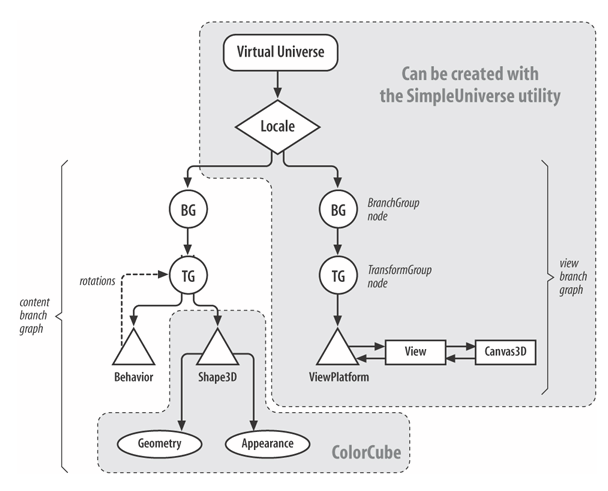 16
HelloUniverse
Program to test installation of Java3D libraries
Simple Scene Graph
http://www.java2s.com/Code/Java/3D/HelloUniverse1.htm
Simple Universe
Branch Group
Transform Group
ColoredCube
Rotator
17
HelloUniverse Code
Root of Scene Graph is SimpleUniverse object
convenience class to set up ViewingPlatform, Locale, Viewer
canvas3D
like a BufferedImage
once set up in graph we don't interact with in simple examples
18
HelloUniverse Code
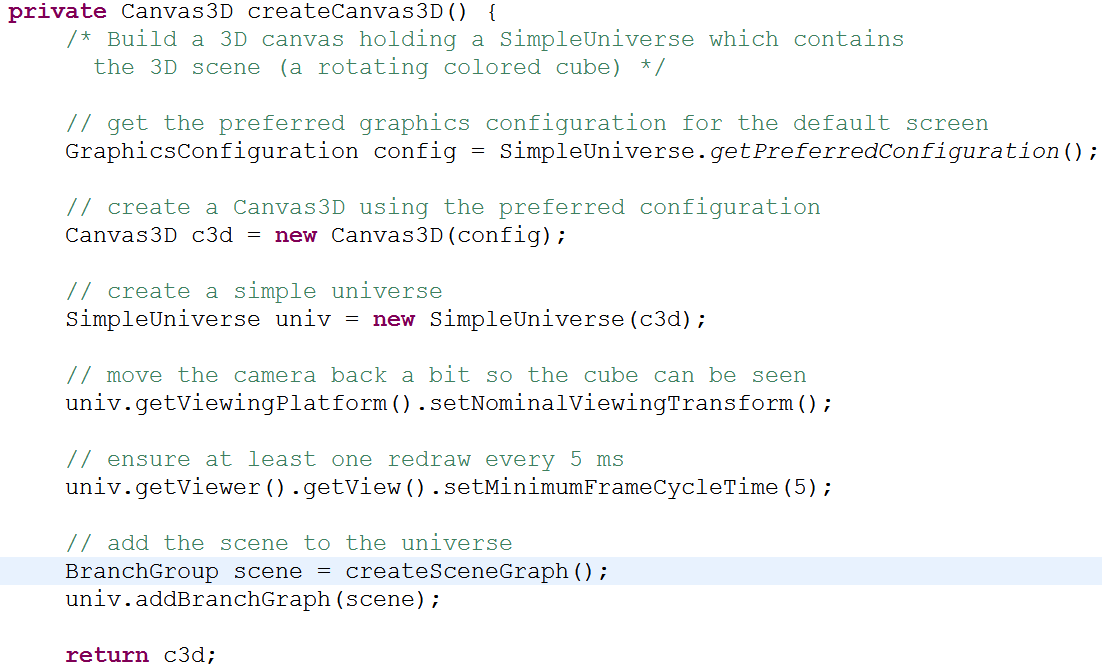 19
Create the Objects
Branch Groups used to group related objects together
Transform Groups used to perform transforms on all objects in the group (children)
ColoredCube a class to allow a simple shape to be displayed with out having to set up materials or color
20
Adding ColoredCube
0.4 is size of cube
try different sizes when demoing program
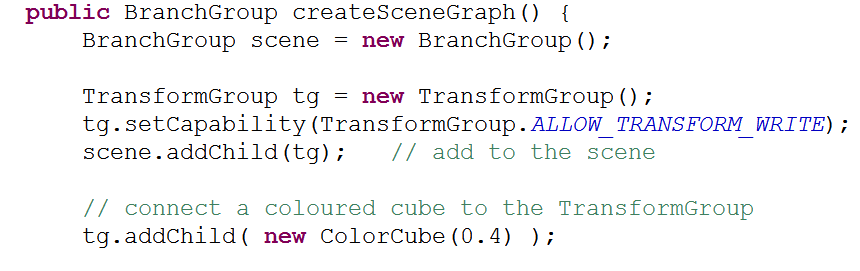 21
Adding Rotation Behavior
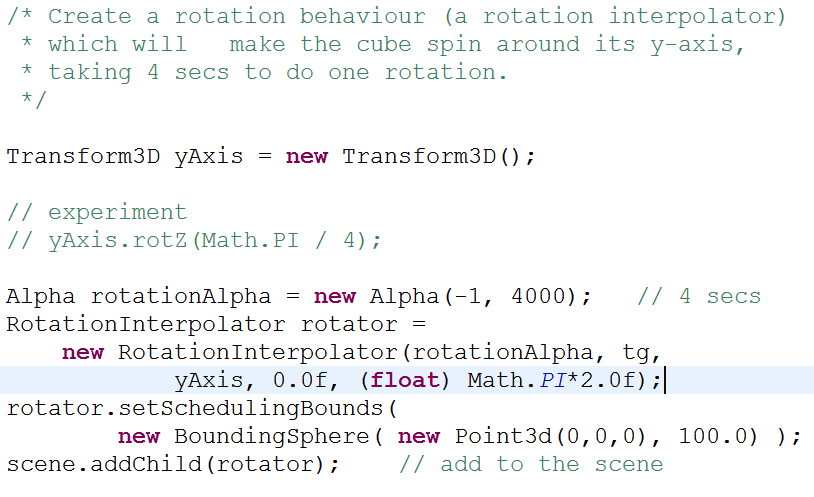 22
Rotation Behavior
Alpha like the FRC Timing Framework interpolators
 -1, loop continuously, 4000 milliseconds

alpha,  transformGroup, transform3D (local coordinate system - rotation around y axis) , min angle, max angle
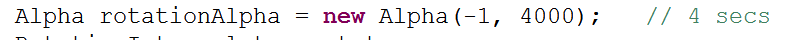 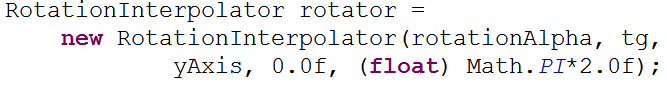 23
Finishing SceneGraph
Behaviors, such as rotation, have a bounds that must be set
recall scene is the Branch Group
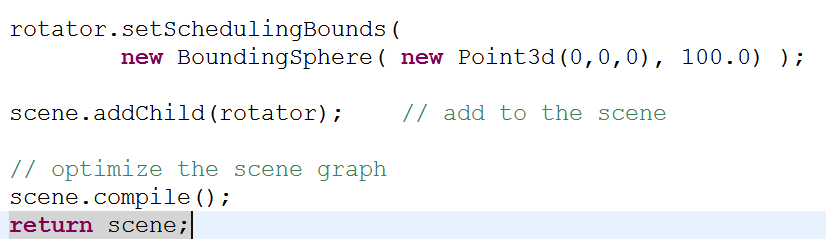 24
Demo
try making cube bigger
try changing axis of rotation
try adding another cube
try changing position of cube
why is background black?
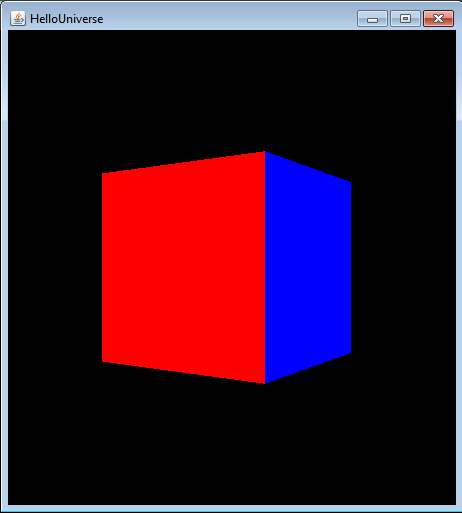 25